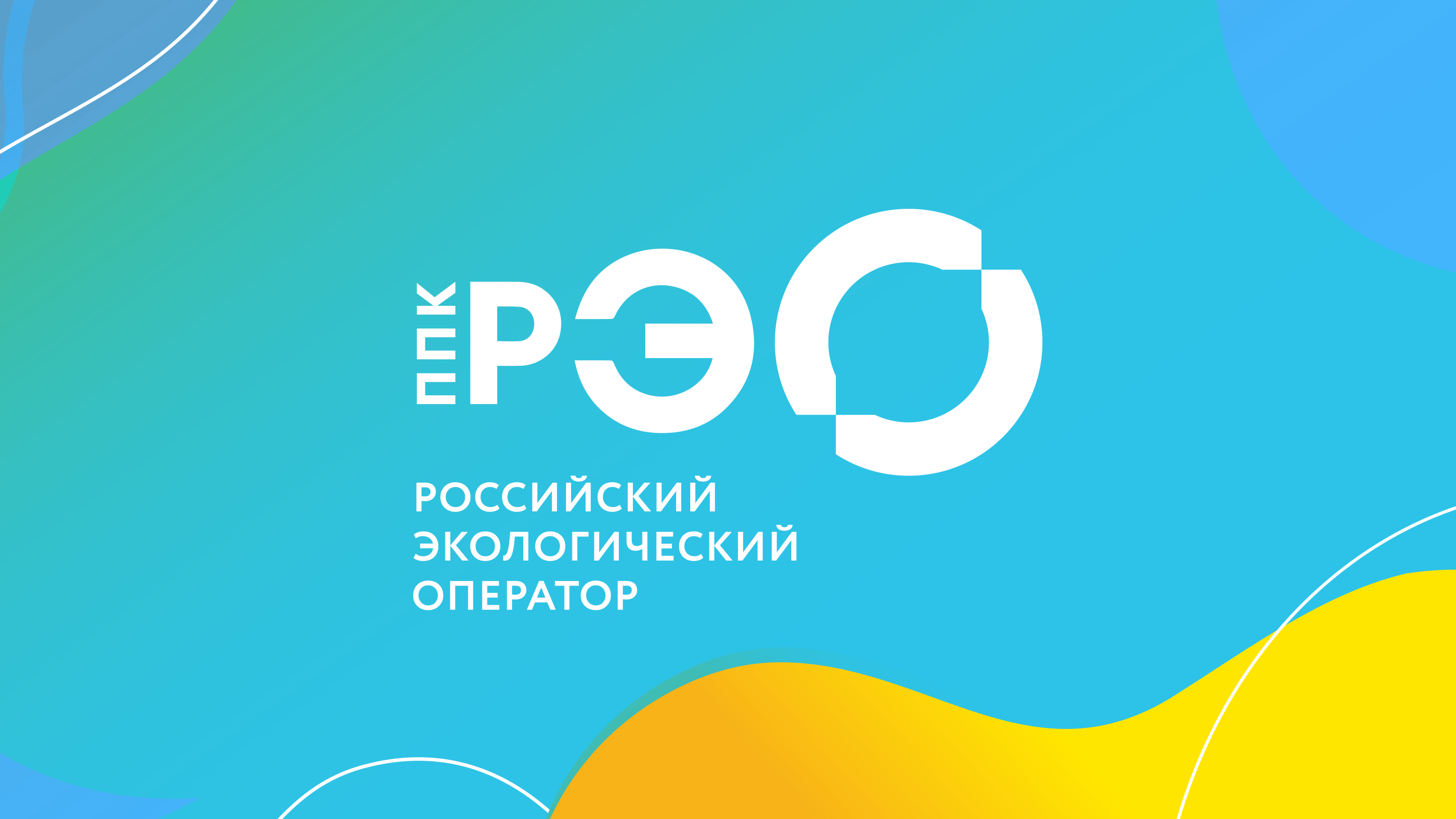 ТЕКУЩИЙ СТАТУС
Цель механизма РОП:
минимизация образования ОИТ и максимальное вовлечение ОИТ во вторичный оборот (циклическое использование)
финансирование расходов на обращение с ОИТ не за счет тарифов, а за счет производителей и покупателей потребительских товаров
Текущий статус – цели РОП не достигаются:
отрасль утилизации отходов развивается медленно, эффект РОП не заметен
РОП не дает видимого эффекта по замещению тарифов
массовая подделка отчетности, криминализация оборота отходов
ухудшение условий конкуренции для добросовестных производителей
2
ПРОБЛЕМЫ САМОСТОЯТЕЛЬНОЙ РЕАЛИЗАЦИИ РОП
Концепция: мораторий на самостоятельную утилизации ОИТ. Почему ассоциации в России и за рубежом так по-разному самостоятельно реализуют РОП?
«Зеленая точка»
ВСЕ производители ОБЯЗАНЫ оплатить услуги Зеленой точки 
принимает на утилизацию все ОИТ
заключает долгосрочные контракты в рамках которых строятся заводы
полный контроль и прозрачность
Ассоциации в России
ассоциация - финансовый посредник, можно выбрать любую
у ассоциаций нет обязательств
цель ассоциаций – не достижение норматива, а оптимизация платы
очень сложный контроль
Самостоятельный – значит САМ (собрал, утилизировал, использовал ВМР)
3
НОРМАТИВЫ УТИЛИЗАЦИИ vs ЦЕЛЕВЫЕ ПОКАЗАТЕЛИ
Концепция: отмена нормативов утилизации и переход к целевым показателям
Целевой показатель за рубежом:
потребитель знает, кому можно сдать товар на утилизацию
утилизация в соответствии с НДТ
если не хватает мощностей, приходится строить новые заводы
Норматив утилизации у нас: 
никто не отвечает за сбор ОИТ
можно утилизировать ОИТ любым незапрещенным способом
если показатель не достигнут, можно просто заплатить
Задача: нужен не просто ответственный за сбор денег, а организатор системы сбора, обработки  транспортирования и утилизации ОИТ, отвечающий за достижение цели по утилизации ОИТ
4
РАСХОДОВАНИЕ ЭКОЛОГИЧЕСКОГО ФОНДА
Основные условия расходования средств:
экологический сбор на определенный вид ОИТ должен идти на утилизацию только этого вида ОИТ (раздельный учет по видам ОИТ)
возмещаются расходы не только на утилизацию ОИТ, но и на сбор, обработку и транспортировку вторичных ресурсов для их утилизации (по всей цепочке)
вся информация в ЕГИС ОИТ: подтверждение легальности источника ОИТ и использования вторичных ресурсов при производстве товаров и упаковки
четкое определение того, что считается утилизацией, и жесткий контроль за соблюдением требований к утилизации (сертификация производств)
Задача: понятные принципы расчета ставок экологического сбора и прозрачность расходования средств (во взаимодействии с ассоциациями)
5
РАСЧЕТ СТАВОК ЭКОЛОГИЧЕСКОГО СБОРА
Принципы ценообразования:
собрать, отсортировать и довезти вторичные ресурсы из ОИТ до утилизатора должно быть выгоднее, чем их захоронить
переработать и утилизировать вторичные ресурсы из ОИТ должно быть выгоднее, чем использовать первичные ресурсы
к ОИТ, которые сложно собирать и перерабатывать, должны применяться более высокие ставки экологического сбора
потребитель должен иметь возможность и стимулы к отбору ОИТ на самой ранней стадии образования отходов (залоговая стоимость)
Цель - достичь результата, полученного в Германии: 
очень высокие показатели утилизации ОИТ
расходы на утилизацию ОИТ кратно ниже расходов на ТКО
6
ДРУГИЕ ПОЛОЖЕНИЯ КОНЦЕПЦИИ
Меры стимулирования и оптимизация регулирования:
планирование утилизации отходов в федеральной схеме
налоговые преференции (нулевой НДС, нулевой НДФЛ при сдаче вторичных ресурсов)
администрирование экологического сбора – как НДС (на границе, по факту производства товара, возврат при экспорте)
определение «вторичных ресурсов» и регулирование их оборота
отраслевые особенности обращения с различными видами ОИТ (упаковка, шины, электроника, и пр.)
Запуск РОП потребует решения многих известных проблем законодательства
7